Rešeršní činnostMartin Finkmartin.fink@mvso.cz
Proč rešerše?
Východiskem vědeckého studia musí být pečlivé prostudování existující literatury o dané otázce, abychom nezjišťovali věci dávno známé.“ Šesták, Z. (2002, s. 26)
Efektivní vyhledávání informací a jeho  aplikování „ve správnou dobu správnými (poučenými a informačně připravenými) lidmi“ je sice jen jedním, ale strategickým aspektem uspění v novodobém prostředí. … schopnost vyhledat relevantní informace patří mezi konkurenční výhody, a nezáleží, v jakém pracujeme oboru. Papík R. (2001)
[Speaker Notes: definice - norma ČSN 01 0198 Formální úprava rešerší - definice: 
„Rešerše … je soupis záznamů dokumentů nebo jejich částí (rešerše dokumentografická) nebo souhrn faktografických informací (rešerše faktografická) vybraných podle věcných a formálních hledisek 	odpovídajících rešeršnímu dotazu (tematika, časové vymezení, jazyk a druhy dokumentů atd.).“

definice - KTD -  Česká terminologická databáze knihovnictví a informační vědy (TDKIV): 
„Výsledek (popř. proces) vyhledávání informací ve formě dokumentografických nebo faktografických záznamů, popř. plných textů dokumentů.“]
Specifika oborů
exaktní obory 
"stárnutí" informací probíhá rychleji
musí být více a důsledněji obeznámeny s informačním světem
 společenskovědní disciplíny
 čas „plyne příznivěji“ z hlediska stárnutí informací
neskutečné možnosti kombinace nových pohledů, které jsou umožněny díky pokročilým metodám vyhledávání a vytěžování informačních a znalostních zdrojů
[Speaker Notes: definice - norma ČSN 01 0198 Formální úprava rešerší - definice: 
„Rešerše … je soupis záznamů dokumentů nebo jejich částí (rešerše dokumentografická) nebo souhrn faktografických informací (rešerše faktografická) vybraných podle věcných a formálních hledisek 	odpovídajících rešeršnímu dotazu (tematika, časové vymezení, jazyk a druhy dokumentů atd.).“

definice - KTD -  Česká terminologická databáze knihovnictví a informační vědy (TDKIV): 
„Výsledek (popř. proces) vyhledávání informací ve formě dokumentografických nebo faktografických záznamů, popř. plných textů dokumentů.“]
Význam termínu rešerše
odvozuje se od francouzského „recherche“, což znamená:
hledání, vyhledávání, pátrání
šetření, vyšetřování
výzkum, průzkum, bádání, rešerše

rešerší se nazývá vyhledávání informací z dostupných zdrojů:
proces vyhledávání
produkt vyhledávání
[Speaker Notes: definice - norma ČSN 01 0198 Formální úprava rešerší - definice: 
„Rešerše … je soupis záznamů dokumentů nebo jejich částí (rešerše dokumentografická) nebo souhrn faktografických informací (rešerše faktografická) vybraných podle věcných a formálních hledisek 	odpovídajících rešeršnímu dotazu (tematika, časové vymezení, jazyk a druhy dokumentů atd.).“

definice - KTD -  Česká terminologická databáze knihovnictví a informační vědy (TDKIV): 
„Výsledek (popř. proces) vyhledávání informací ve formě dokumentografických nebo faktografických záznamů, popř. plných textů dokumentů.“]
Dělení rešerše dle úplnosti
úplná
všechny dostupné info a dokumenty, které odpovídá tématu rešeršního dotazu
výběrová
výběr informací a dokumentů
dle zadání uživatele
např. rešerše orientační – první rychlá orientace v dané problematice
Dělení rešerše dle času
jednorázová
k určitému datu
doplňková
provede se doplňující rešerše, neděje se periodicky
průběžná
nepřetržité sledování
výsledky vydávány periodicky
např. výstřižková služba knihoven
Dělení rešerší dle způsobu zpracování
ruční
klasické rešerše bez PC
strojové
prostřednictvím PC nebo automatizovaného rešeršního systému
kombinované
Dělení rešerše dle druhů dokumentů
druhově komplexní
zahrnuje všechny druhy dokumentů
jednodruhová
pouze jeden druh dokumentu
např. pouze články
vícedruhová
dva nebo více druhů dokumentů
např. články a normy
Příprava vyhledávání
co hledat
správná definice tématu = pochopení
klíčová slova, předmětová hesla,…
synonyma
kde hledat
jaké zdroje, dle tématu
jak hledat
vyhledávací strategie
vytvoření dotazů
Metodika rešeršní činnosti
příprava rešerše
formulace rešeršního požadavku
volba rešeršní strategie
informační průzkum neboli vyhledávání
zpracování výsledků
Formulace rešeršního požadavku
identifikace klíčových pojmů rešeršního požadavku
stanovení jejich vzájemných vztahů
volba zdroje či zdrojů informací
využití dříve vypracovaných rešerší
příprava zadání (formulace) dotazu
Jak mohu hledat (rešeršní strategie)
Metoda stavebních kamenů
Strategie rostoucí perly
Strategie osekávání
Metoda sněhové koule
Zdeňka Broklová - Úvod do rešeršní a výzkumné činnosti
[Speaker Notes: rešeršní strategií rozumíme přístup k vyhledávání položek ve zdrojích informací k jednomu požadavku
podle Charlese Bourna (*1931-, Stanford Research Institute, zabýval se knihovnickou analýzou, automatizací, metodami vyhodnocováním apod.) a jeho spolupracovníků lze rozlišovat 5 typů přístupu


Stavebnich kamenu
- cely problem rozkladam do mensich stavebnich bloku (building blocks)
- vytezeni terminu
- vzorovy zaznam
založena na zjednodušeném přeformulování dotazu do několika dotazů dílčích průběh rešerše se rozpadá do několika dílčích, které se ve finále spojí v jeden soubor
v současnosti se považuje za nejrozšířenější

Strategie rostouci perly
- hodi se pokud neni znama terminologie, udelam nastrel a vytezim terminy a klicova slova 
u nalezeneho dokumentu
- u ERICa staci kliknout
nektere databaze nabizeji relatite articles
začíná vyhledáváním záznamu k nejužšímu možnému pojmu v požadavku s cílem nalézt alespoň jeden relevantní záznam



Strategie osekavani
v případě, že se při vyhledávání podle původního širšího zadání očekává velké množství vyhledaných záznamů
taktiky, jak počet záznamů omezit:
- vyhledavani ve vysledcich vyhledavani
zuzujeme podle parametru - casovy, typ dokumentu

podle nejužší fasety
za předpokladu, že máme alespoň dva klíčové pojmy, které nejsou na stejné úrovni
nejdříve použijeme kombinaci s nižší úrovní, tj. detailnějším pojmem
příklad:
vliv dialogové technologie na akvizici
nejdříve: 
akvizice AND dialogové technologie
pokud nás vyhledávání uspokojí, rešerše tím končí - uspokojivý počet je v různých oborech a pro různé účely odlišný, ale v praxi se uvádí 20-25 záznamů
pokud dostaneme příliš malý počet záznamů, volíme v dalším kroku vyhledávání kombinaci s širším pojmem
akvizice AND automatizace

podle největší četnosti výskytu
podobná strategii předešlé - nepřihlíží však k hierarchickým úrovním pojmů, ale pouze k četnosti výskytu v bázi - vychází  ze statistických údajů o příslušných bázích, jejichž jádrem jsou frekvenční rejstříky
příklad:
hledáme-li v databázi informatických oborů „faktografické informační systémy o životním prostředí"  - začneme s termínem "životní prostředí", protože jeho výskyt v této databázi bude  (pravděpodobně) méně četný než termín "faktografické informační systémy"]
Volba rešeršní strategie 1
Strategie stavebních kamenů:
kombinace výsledků vyhledávání pomocí AND
mění jedno z klíčových slov a jedno zůstává stejné 
např.:
	knihovní systémy AND Library 2.0
	knihovní systémy AND vyhledávání
	knihovní systémy AND fasety
Volba rešeršní strategie 2
Strategie rostoucí perly:
postupné rozšiřování dotazu a doplňování o další klíčová slova
cílem získání více vhodných dokumentů
mění jedno z klíčových slov a jedno zůstává stejné 
např.:
	moderní knihovní systémy AND Library 2.0
	pokud málo dokumentů - rozšíření: 
	knihovní systémy AND Library 2.0
Volba rešeršní strategie 3
Strategie osekávání:
zužování dotazu
zpřesňování klíčových slov
cíl: snížení konečného počtu záznamů
např.:
	(knihovní systémy AND Library 2.0) NOT fasetové vyhledávání
Volba rešeršní strategie 4
Metoda sněhové koule:
jakmile je nalezen jeden užitečný článek úzce související s  tématem, podíváte se na reference v něm a projdete si je 
mnohé databáze navíc ke každému článku najdou související, díky nimž se dostanete k dalším „cestičkám“ citací.
určitou nevýhodou je v některých oborech i postup směrem ke stále starším článkům
Informační průzkum - vyhledávání
nejprve zjistíme, zda neexistuje hotová rešerše na dané téma
začínáme vlastními materiály
pokud nenajdeme dostatek zdrojů ve vlastní knihovně, rozšiřujeme vyhledávání na další zdroje
po vyčerpání sekundárních a terciárních zdrojů se uchylujeme k primárním pramenům
[Speaker Notes: nebo mě zajímají podobné výzkumy i z jiných oblasti
    - hledám jenom výsledky pro můj zkoumaný vzorek, abych měl s čím porovnávat
    - nebo se chci také poučit o metodách

formulace rešeršního požadavku
identifikace klíčových pojmů rešeršního požadavku
stanovení jejich vzájemných vztahů
volba zdroje či zdrojů informací
využití dříve vypracovaných rešerší
příprava zadání (formulace) dotazu]
Vyhledávací postup:
ujasněte si dobře, co a k čemu chcete najít
jak to bude zasazeno ve výzkumu/práci
v jakých jazycích 
jak staré dokumenty jsou ještě zajímavé
zaměřím se pouze na nějakou oblast (region, věk/pohlaví respondentů, …) nebo mě zajímají podobné výzkumy i z jiných oblasti
stanovte si čas, který hledání věnujete
dopřejte si dostatek času, ale úměrně rozsahu výzkumu/práce (asi 1/3 času)
ukončete hledání ve stanovený termín (buďte disciplinovaní)
[Speaker Notes: nebo mě zajímají podobné výzkumy i z jiných oblasti
    - hledám jenom výsledky pro můj zkoumaný vzorek, abych měl s čím porovnávat
    - nebo se chci také poučit o metodách

formulace rešeršního požadavku
identifikace klíčových pojmů rešeršního požadavku
stanovení jejich vzájemných vztahů
volba zdroje či zdrojů informací
využití dříve vypracovaných rešerší
příprava zadání (formulace) dotazu]
Zpracování výsledků
Struktura rešerše
povinné části:
titulní list
analytický list
základní část
volitelné části
rejstříky
obsah
[Speaker Notes: nebo mě zajímají podobné výzkumy i z jiných oblasti
    - hledám jenom výsledky pro můj zkoumaný vzorek, abych měl s čím porovnávat
    - nebo se chci také poučit o metodách

formulace rešeršního požadavku
identifikace klíčových pojmů rešeršního požadavku
stanovení jejich vzájemných vztahů
volba zdroje či zdrojů informací
využití dříve vypracovaných rešerší
příprava zadání (formulace) dotazu]
Zpracování výsledků
Analytický list = informace o zpracování rešerše
druhy dokumentů
časové vymezení
 jazykové vymezení (volitelné)
geografické vymezení (volitelné)
 způsob uspořádání záznamů (např. názvy, autor; chronologicky
text dotazu rešerše
[Speaker Notes: nebo mě zajímají podobné výzkumy i z jiných oblasti
    - hledám jenom výsledky pro můj zkoumaný vzorek, abych měl s čím porovnávat
    - nebo se chci také poučit o metodách

formulace rešeršního požadavku
identifikace klíčových pojmů rešeršního požadavku
stanovení jejich vzájemných vztahů
volba zdroje či zdrojů informací
využití dříve vypracovaných rešerší
příprava zadání (formulace) dotazu]
Zpracování výsledků
Analytický list:

výčet a charakteristiky informačních pramenů použitých u rešerše
přehled použitých zkratek + význam
další vysvětlivky, poznámky,…
[Speaker Notes: nebo mě zajímají podobné výzkumy i z jiných oblasti
    - hledám jenom výsledky pro můj zkoumaný vzorek, abych měl s čím porovnávat
    - nebo se chci také poučit o metodách

formulace rešeršního požadavku
identifikace klíčových pojmů rešeršního požadavku
stanovení jejich vzájemných vztahů
volba zdroje či zdrojů informací
využití dříve vypracovaných rešerší
příprava zadání (formulace) dotazu]
Zpracování výsledků
Základní část :
soupis záznamů dokumentů
dle citačních norem (stylů)
lze rozšířit o anotace
uložení zdrojového dokumentu (URL, knihovna,…)
[Speaker Notes: nebo mě zajímají podobné výzkumy i z jiných oblasti
    - hledám jenom výsledky pro můj zkoumaný vzorek, abych měl s čím porovnávat
    - nebo se chci také poučit o metodách

formulace rešeršního požadavku
identifikace klíčových pojmů rešeršního požadavku
stanovení jejich vzájemných vztahů
volba zdroje či zdrojů informací
využití dříve vypracovaných rešerší
příprava zadání (formulace) dotazu]
Booleovské vyhledávání
operátor AND – průnik, logický součin
operátor OR – sjednocení, logický součet
operátor NOT - logická negace
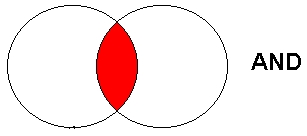 (zužuje počet výsledků)
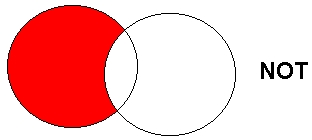 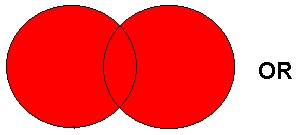 Další operátory
proximitní operátory
near, n/4
krácení termínů (truncation) *
educat* najde educator, educated, education
zástupné znaky (wild cards) ?
educat?? najde educator, educated, nenajde education
fráze
„modern technology“
Klíčová slova
podle tématu rešerše
lze využít slovníky a příručky - ověření termínů
pozor na cizojazyčné pojmy
transliteraci jmen
konzultace problematiky s jiným odborníkem z daného oboru
synonyma
najít vztahy mezi klíčovými slovy
úpravy na základě průběžných výsledků vyhledávání
[Speaker Notes: problém použití pojmů u nerodilých autorů

příklad na transliteraci: Čerenkovovo záření

základem je porozumění tématu
pomůcky
- slovníky a příručky, kde si můžeme termíny ověřit nebo najít jejich vysvětlení
konzultace problematiky s jiným odborníkem z daného oboru
uvedení analogického díla uživatelem
výsledek - vyjádření tématu v izolovaných pojmech]
Použité jazyky v procesu vyhledávání
přirozený jazyk
jazyk autorů, zadavatelů rešerše, zpracovatelů,…
selekční jazyky
pro organizaci dokumentů v systémech
dotazovací jazyky
pro zadání dotazu ve vyhledávacích  systémech
Negativní rešerše
vyčerpáme všechny zdroje, ale…
  …žádný záznam
info pro zadavatele:
o dané problematice nebylo nic publikováno
špatně formulované téma
Kde hledat informace				 o knihách, článcích, výzkumech, …
knihovny, bibliografické rejstříky, …
časopisy – archívy
databáze – zejména elektronické
internet

volně abstrakty a bibliografické údaje, vlastní text často zpoplatněn 
normální by mělo být za přístup k informacím platit, cca 1-3% zdrojů na výzkum
28
[Speaker Notes: JAK pracovat s informacemi
http://knihovna.vsb.cz/kurzy/index.html

Kurz informační výchovy  
http://knihovny.cvut.cz/vychova/infvychova.htm]
Kde budu hledat?
mnoho knihoven a vyhledávačů – obecné i specializované
poraďte se kolegy nebo knihovníky, které jsou dobré
vyzkoušejte různé osobně a naučte se je správně používat, zjistěte si, které máte přístupné

jádrové dokumenty, jádrové zdroje informací
lidi školení v knihovnách, ale neznají obor – výhodné je spolupracovat
Vhodné startovací body
dobrá vysokoškolská učebnice, která uvádí i citace původní literatury
monografie
přehledové referáty a články
literatura obhájených diplomek a dizertací na podobné téma

Science Citation Index (ISI)
Current Contents (ISI) 
pro průběžné vyhledávání nových článků
[Speaker Notes: Důrazné varování před pouhým opisováním nebo drobným modifikováním těchto literárních přehledů: časté chyby v nich obsažené se předávají dál, ale zkušený a pečlivý oponent většinou jejich původ pozná. Zvětšují také informační šum.]
Vyhledáváme :
začněte vyhledávat přesně téma výzkumu
volte vhodná klíčová slova 
uvažujte synonyma
konkretizujte a zobecňujte podle počtu nalezených dokumentů
nepodceňujte zpravodajské servery 
mohou mít i specializované sekce
jsou aktuální
braňte se spamu – nutnost registrace do veřejného vyhledavače
stále sledujte cíl = to, co chcete najít
31
Tipy a rady – když se nedaří:
Pozor na překlepy (nejčastější příčina nulového výsledku) 
Pozor na rozdíly mezi britskou a americkou angličtinou 
Jako téma rešerše (formulace dotazu v přirozeném jazyce) zkuste navrhnout název dokumentu, který by byl ideální odpovědí na zadaný dotaz 
Začněte s vyhledáváním od nejdůležitějších pojmů 
Nedoporučuje se používat v dotazech obecná slova (problém, systém, otázka, využití...) a slovesa  (tzv. stop-slova)
Je-li dostupný slovník vyhledávacích termínů (index), je vhodné vždy před zadáním dotazu ověřit přítomnost navrhovaných slov 
Pozor na víceslovné výrazy (fráze) - každý zdroj řeší jejich používání jinak 
Sledujte v průběhu rešerše, jak vypadají vyhledané záznamy 
Zhodnoťte vyhledávací termíny ve světle toho, co jste našli. Nejsou některé termíny používány v jiném smyslu? (např. KNIHA v biologické databázi může být část žaludku krávy) 
Před započetím nového dotazu je vhodné dosavadní strategii uložit a pak začít znovu 
Pokud všechno selže, začněte znovu od začátku
Co dělat, když …
záznamy nejsou relevantní:
jste si jisti, že máte ujasněn předmět rešerše? 
podívejte se do záznamů, které relevantní jsou, a vyberte z nich vhodnější termíny 
vyberte úplně jiné termíny 
vyberte jiný zdroj (jinou databázi) 
výsledkem je příliš mnoho záznamů:
přidejte další vyhledávací termíny 
místo operátoru AND mezi termíny zadejte v dotazu operátor proximity nebo frázi (pevné spojení termínů vedle sebe) 
limitujte vyhledávací termíny výskytem v určitém poli (název, deskriptor,...) 
omezte vyhledané záznamy v plnotextových databázích počtem slov (vytřídění krátkých nevýznamných článků)
[Speaker Notes: Převzato a zkraceno z http://ucebny.natur.cuni.cz/gk/zpracovani_reserse_pokyny.html

relevance  X pertinence
úplnost rešerše
přesnost rešerše

relevance informací znamená, že vyhledané informace odpovídají zadanému dotazu a jsou vhodné k řešení daného informačního problému 
pertinence znamená, že vyhledané informace přesně odpovídají konkrétní potřebě uživatele 

negativní rešerše
	případ, kdy vyčerpáme všechny zdroje a nedostaneme žádné výsledky
	i negativní rešerše může přinést závažnou informaci - že nebylo o dané problematice nic publikováno]
Co dělat, když …
výsledkem je příliš málo záznamů:
vypusťte nejméně důležitý vyhledávací termín 
použijte krácení (přidání dalších variant termínu) 
podívejte se do vyhledaných záznamů a vyberte z nich další termíny (metoda rostoucí perly) 
vyberte další zdroj (další databázi) 
nabízí-li rešeršní systém dva způsoby vyhledávání (např. simple – advanced), zkuste oba 
přehodnoťte požadavek – psalo se o tom vůbec? (obtížné hledání informací ke zcela novým tématům) 
negativní rešerše
Našli jste?
uložte si:
přesnou URL adresu 
přesné datum a čas – web se stále mění!
krátký popis nalezeného materiálu
jak jste ho nalezli (klíčová slova)

Zvažte, zda si neuložit celý materiál nebo jeho část pro „offline“ použití
[Speaker Notes: Hledat různé metody, jak si uchovávat nalezené informace]
Kdy skončit s hledáním?
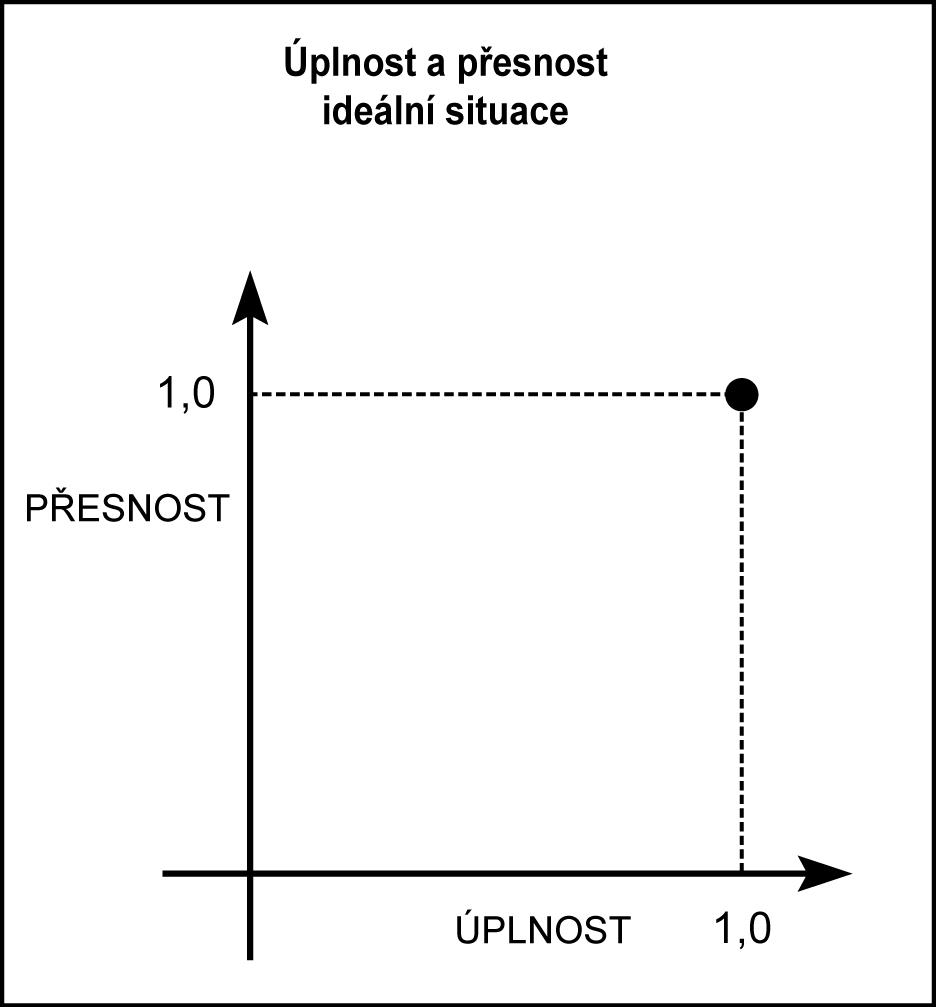 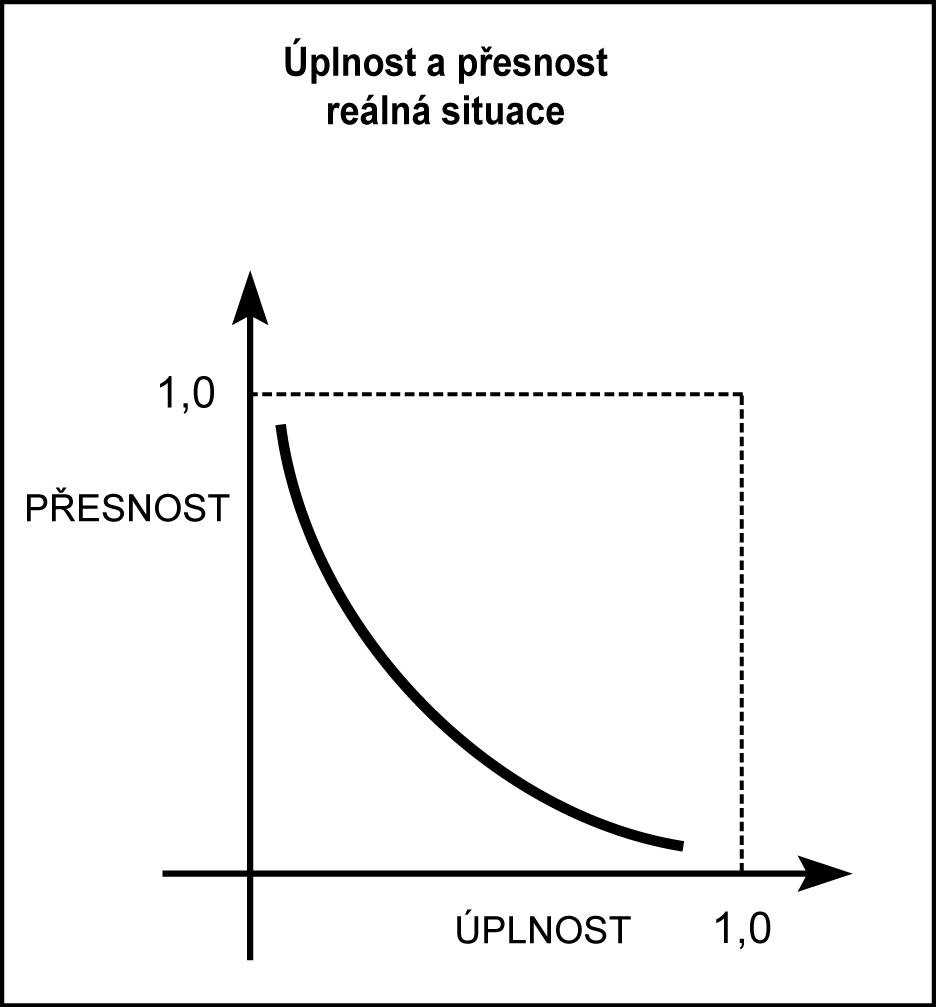 Kdy skončit s hledáním?
relevance, pertinence
úplnost
přesnost





Neplatí, že větší množství záznamů = vyšší kvalita rešerše.
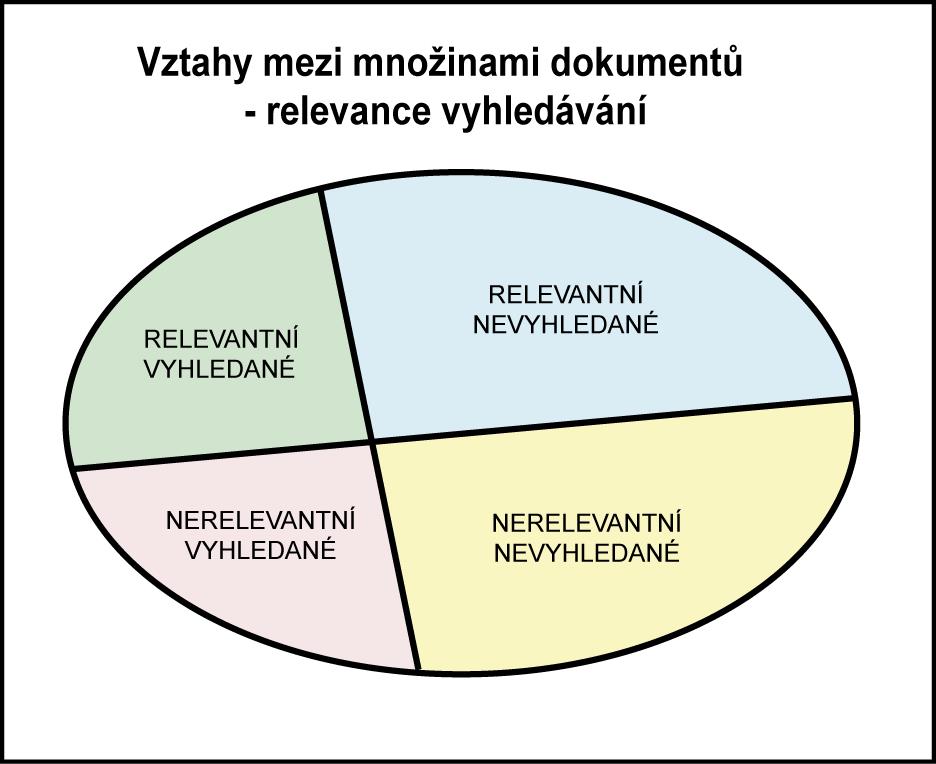 Informační prameny
primární dokumenty
vědecké a odborné publikace, vysokoškolská skripta, sborníky, seriály, publikované přednášky apod.
sekundární dokumenty
knihovní katalogy, bibliografie, dokumentační kartotéky, citační rejstříky apod.
terciární dokumenty
bibliografie bibliografií, soupisy rešerší, seznamy databází
Kde najdu primární dokument?
kniha, učebnice, sborník, výzkumná zpráva, …
Souborné katalogy
Vysokoškolské knihovny
Ústřední odborné knihovny
Specializované knihovny
Vědecké knihovny
časopis
Virtuální polytechnická knihovna (VPK)
SKC/Seriály - Souborný katalog České republiky (CASLIN)
[Speaker Notes: Výsledkem hledání v plnotextových databázích je přímo text hledaného dokumentu (primárního informačního pramene). 
Výsledkem hledání ve faktografických databázích jsou konkrétní informace a data, která mohou mít numerickou, textovou nebo kombinovanou podobu. Žádaná informace je ihned k dispozici. 
Výsledkem hledání v bibliografické databázi je záznam o dokumentu, který obsahuje pouze údaje o hledaném - zdrojovém dokumentu (primárním informačním pramenu) nikoliv dokument samotný. 

Seznam zajímavých knihoven:]
Databáze
Bibliografické 
Faktografické 
numerické (hlavně statistická data) 
faktové (slovně nebo pomocí tabulek shrnují podstatná fakta z původních pramenů) 
databáze typu průvodce (adresáře firem, katalogy výrobců, rejstříky) 
Plnotextové (fulltextové) 
Katalogy, rejstříky, adresáře
specializované informace
online X offline přístup
[Speaker Notes: http://knihovny.cvut.cz/vychova/vychova2/databaze/index.html

elektronické dodávání dokumentů (EDD) - služba knihovny, která uživateli umožňuje v rámci meziknihovní výpůjční služby získat kopii požadovaného dokumentu v elektronické formě]
Online zdroje
Je internet zadarmo a je internet jediným a nejlepším zdrojem informací?

strategie vyhledávání v prostoru internetu dělené do 3 kategorií (dle Tkačíkové)
browsing (listování stránkami WWW)
starting points (startovní body)
search engines (vyhledávací nástroje)
Zásady práce s elektronickými informačními zdroji
Chovat se hospodárně 
nestahovat velké množství záznamů 
nepobývat zbytečně dlouho v databázích
Respektovat autorský zákon
Respektovat licenční dohody 
např. nedovolují poskytovat přístup k databázím ani výsledky rešerše třetím osobám 
Nepoužívat databáze ke komerčním účelům
Internet
volný web 
nesourodé prostředí, různí autoři
složité ověření informací

neviditelný internet 
není viditelný pro vyhledávací enginy jako Google
mnohem větší než viditelný
např. databázová centra

web2
uživatel je vtahován do systému 
hodnoceni zdrojů, rating, návštěvovanost
diskuzní skupiny, blogy, Wiki systémy
[Speaker Notes: využívat volný i neviditelný
analogie s ledovcem]
Vyhledávací nástroje internetu
Virtuální knihovny 
Předmětově orientované soupisy zdrojů 
Služby založené na automatizovaném sběru dat (search engines) 
International directory of search engines
Metahledače 
Vyhledávací nástroje s unifikovaným rozhraním (gateway) 
Služby specializované na prohledávání určitého prostoru (geografického, hledání osob, firem, osobních stránek, diskusních skupin (chaty), software aj.)
[Speaker Notes: http://knihovny.cvut.cz/vychova/vychova2/internet_zdroj_informaci/index.html]
Příklady možných zdrojů
ERIC (http://www.eric.ed.gov/) – Education Resource Information Center
Web of Knowledge (Web of Science)
nutnost se odhlašovat!!!
http://scholar.google.com 
lze využít JIB SFX pro získání fulltextu
ProQuest 5000 International
EBSCOhost – přístup přes www, návod z NKP
obsahuje i ERIC
Science Citation Index (SCI)
Dr. Eugene Garfield – konec 50. let 20. století navrhuje připojovat k bibliografickým záznamům i citace
1958 – zakládá Institute of Scientific Information (ISI)
1961 – SCI zachycuje citační údaje z více než 500 časopisů, jejich počet postupně roste
karentovaný časopis (Current Contents, CC)
1973 – Social Sciences Citation Index (SSCI)
další speciální citační indexy

1997 – Web of Science
2001 – Web of Knowledge 		http://www.webofknowledge.com/
poplatky za přístup (pro vědecké instituce a vysoké školy placeno z grantu MŠMT), 
stále vychází i papírově (6x ročně, referátový časopis Journal Citation Reports)
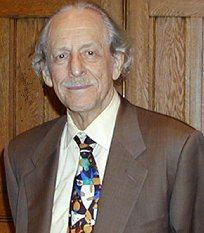 [Speaker Notes: americký chemik, začal s publikacemi z genetiky, ve Philadelphii 
z Akademické příručky

1997 – WoS – více než 8 000 časopisů, 35 jazyků
2001 – WoK – více oddílů, kromě časopisů a citací také patenty, chemické sloučeniny, genetických sekvencí, …

Pojmy:
citace 
formalizovaný odkaz na určitý výsledek, metodu či myšlenku v jiné publikaci
vyjadřuje vzájemnou vazbu mezi pracemi
citovanost 
počet citací dané práce za dané období ≈ důležitost
základní měřítko hodnocení práce
citační index 
sekundární dokument, který spojuje citovaný a citující dokument
citační analýza

vznikaji komunity, ktere odmitaji hrat hru ISI]
ISI Web of Knowledge
Webové rozhraní pro přístup ke strukturovaným informacím z oblasti vědy a výzkumu s celosvětovým a multidisciplinárním zaměřením 

ISI Web of Science
Citační rejstříky: 
Science Citation Index Expanded - oblast přírodních a technických věd 
Social Sciences Citation Index - oblast společenských věd
Arts&Humanities Citation Index - oblast společenských věd
Dokumenty: články z časopisů
Přes 20 mil. záznamů
Plné texty u předplacených časopisů
komunikace v angličtině, abstrakty v angličtině, primární dokumenty v různých jazycích
Aktualizace týdně (25 tis. nových záznamu, 440 tis. citačních odkazů)
Retrospektiva: od 1980
ISI Journal Citation Reports 
CrossSearch – prohledávání souhrnné databáze ISI WoK
Vyhledávače
https://scholar.google.com/
www.isiwebofknowledge.com
https://www.scopus.com/
Vyhledávače
https://www.google.com/
https://scholar.google.com/
https://www.researchgate.net/
www.isiwebofknowledge.com
https://www.scopus.com/
Cvičení
Klíčová slova:
aspekty, výkonnost, zaměstnanci, práce, pracovní prostředí, motivace, firemní kultura, vzdělávání zaměstnanců, řízení lidských zdrojů
aspects, performance, employee, work, work environment, motivation, corporate culture, education of employee, human resources